МДОАУ «Детский сад №98 г. Орска»
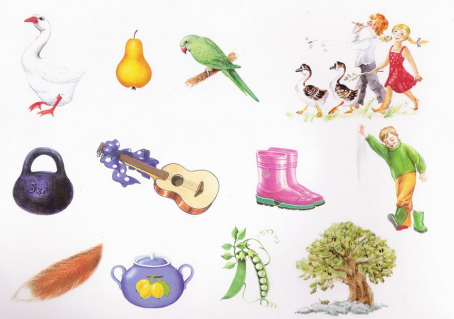 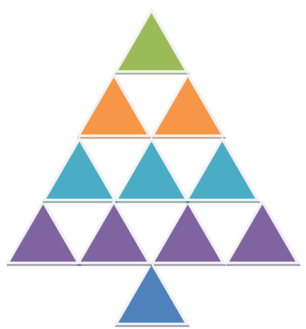 Обобщение опыта работы по теме «Развитие речи у детей дошкольного возраста посредством использования различных технологий»
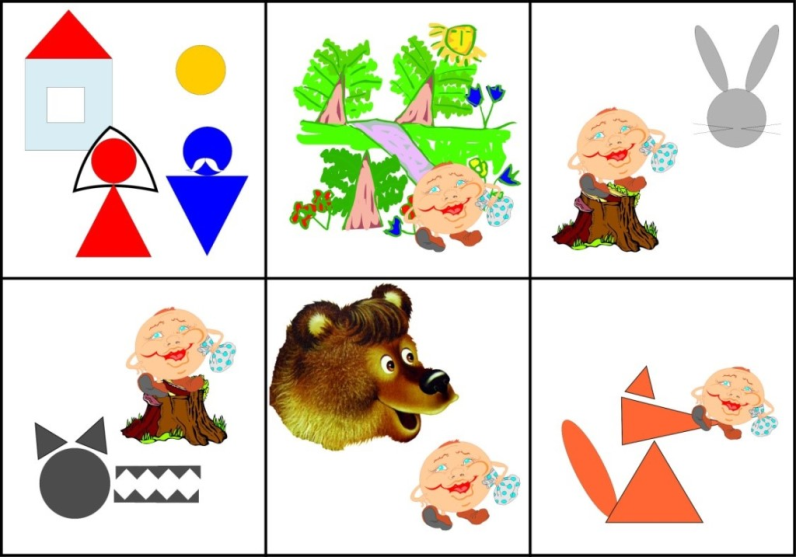 Воспитатель 
1 квалификационной категории
Дибирова Салимат Якубовна
Орск, 2020
Согласно ФГОС ДО речевое развитие включает в себя:
владение речью как средством общения и культуры; 
обогащение активного словаря; 
развитие связной, грамматически правильной диалогической и монологической речи; 
развитие речевого творчества; 
развитие звуковой и интонационной культуры речи, фонематического слуха; 
знакомство с книжной культурой, детской литературой, понимание на слух текстов различных жанров детской литературы; 
формирование звуковой аналитико-синтетической активности как предпосылки обучения грамоте
Цель: развитие связной речи детей дошкольного возраста, посредством использования различных технологий.Задачи: - развивать связную  речь детей, через составление описательных, повествовательных, а в дальнейшем и творческих рассказов с использованием приемов «Мнемотехники», «Синквейн», и др.; - развивать процессы восприятия, внимания, памяти, воображения;- формировать  звуковую культуру речи;- развивать инициативность, самостоятельность.
Факторы развития связной речи:
наглядность;
план высказывания.
ТЕХНОЛОГИИ:
МНЕМОТЕХНИКА
СИНКВЕЙН
КОЛЛАЖ
МНЕМОТЕХНИКА
Сенсорно-графическая модель
Предметно-схематическая модель
Блоки-квадраты
Схема составления рассказа
Мнемоквадрат
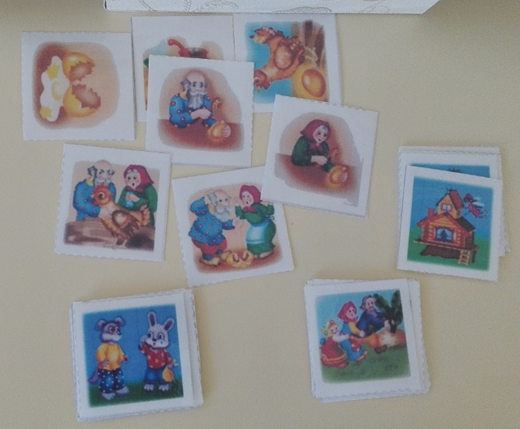 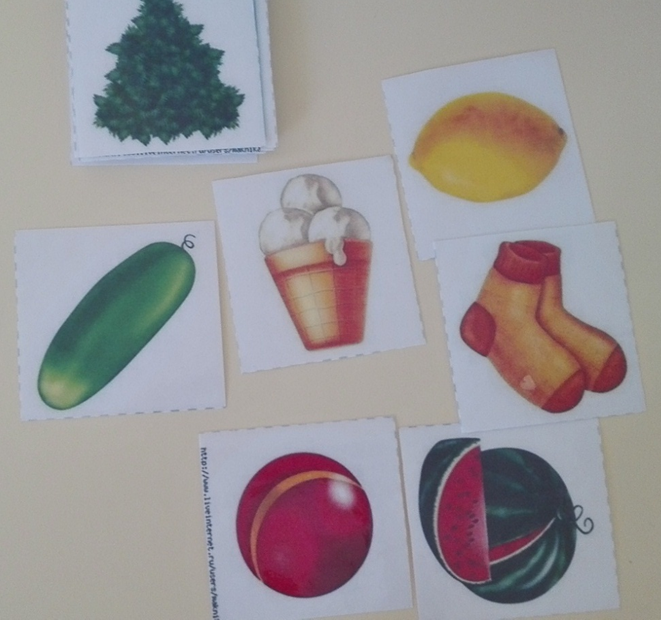 Мнемодорожка
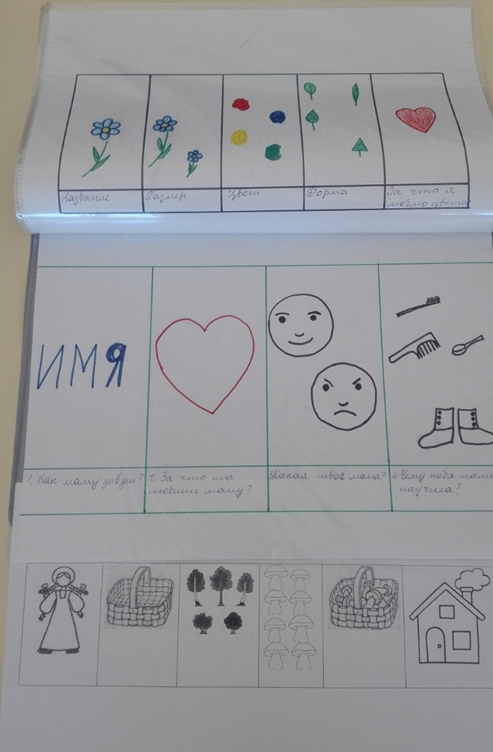 Расскажи о себе
Осень.
Ветер по лесу летал,
Ветер листочки считал:
Вот дубовый, вот кленовый,
Вот рябиновый резной, 
Вот с березки золотой, 
Во т последний лист с осинки
Ветер  бросил на тропинку.
 (Н. Нищева)
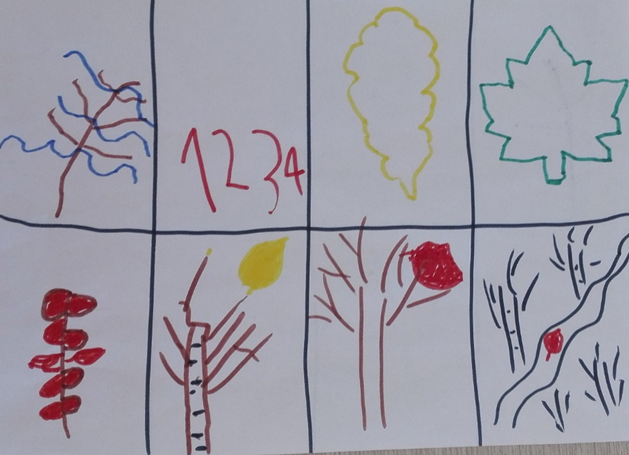 Мнемотаблица
Мнемотехнику мы используем для:
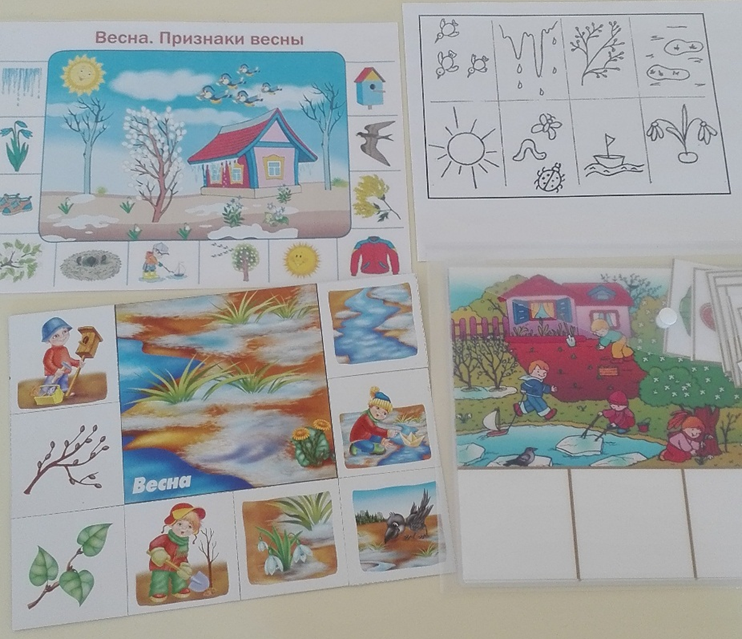 обогащения словарного запаса,
обучения составлению рассказов,
пересказа художественной литературы,
заучивания стихов, потешек, чистоговорок
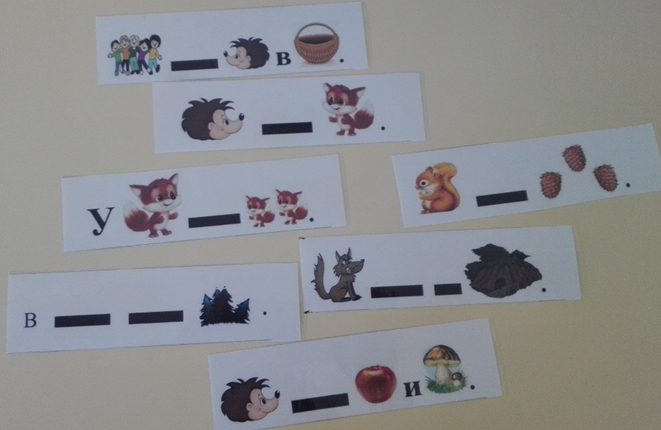 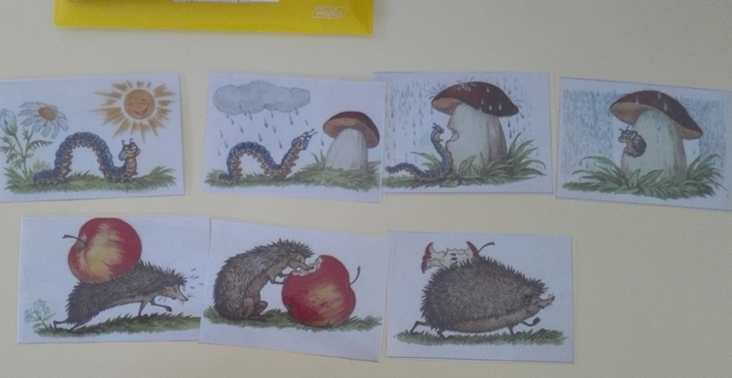 Синквейн
Правила составления синквейна таковы: синквейн состоит из пяти строк и его форма напоминает ёлочку.
1строка – Название. Одно слово, обычно существительное, отражающее главную идею( Кто, что?);
2строка – Описание. Два слова, прилагательные, описывающие основную мысль ( Какой, какая, какое, какие?);
3строка – Действие. Три слова, глаголы, описывающие действия в рамках темы( Что делает, что делают?);
4строка – Фраза из нескольких слов, показывающая отношение к теме, выражающая личное отношение автора синквейна к описываемому предмету или объекту;
5строка – Синоним названия темы. Одно слово-резюме, характеризующее суть предмета или объекта (обобщающее слово). Вывод, итог, ассоциация.
Осень.
Золотая, дождливая. 
Наступает, дарит, холодает.
Осенью очень красиво. 
Время года.
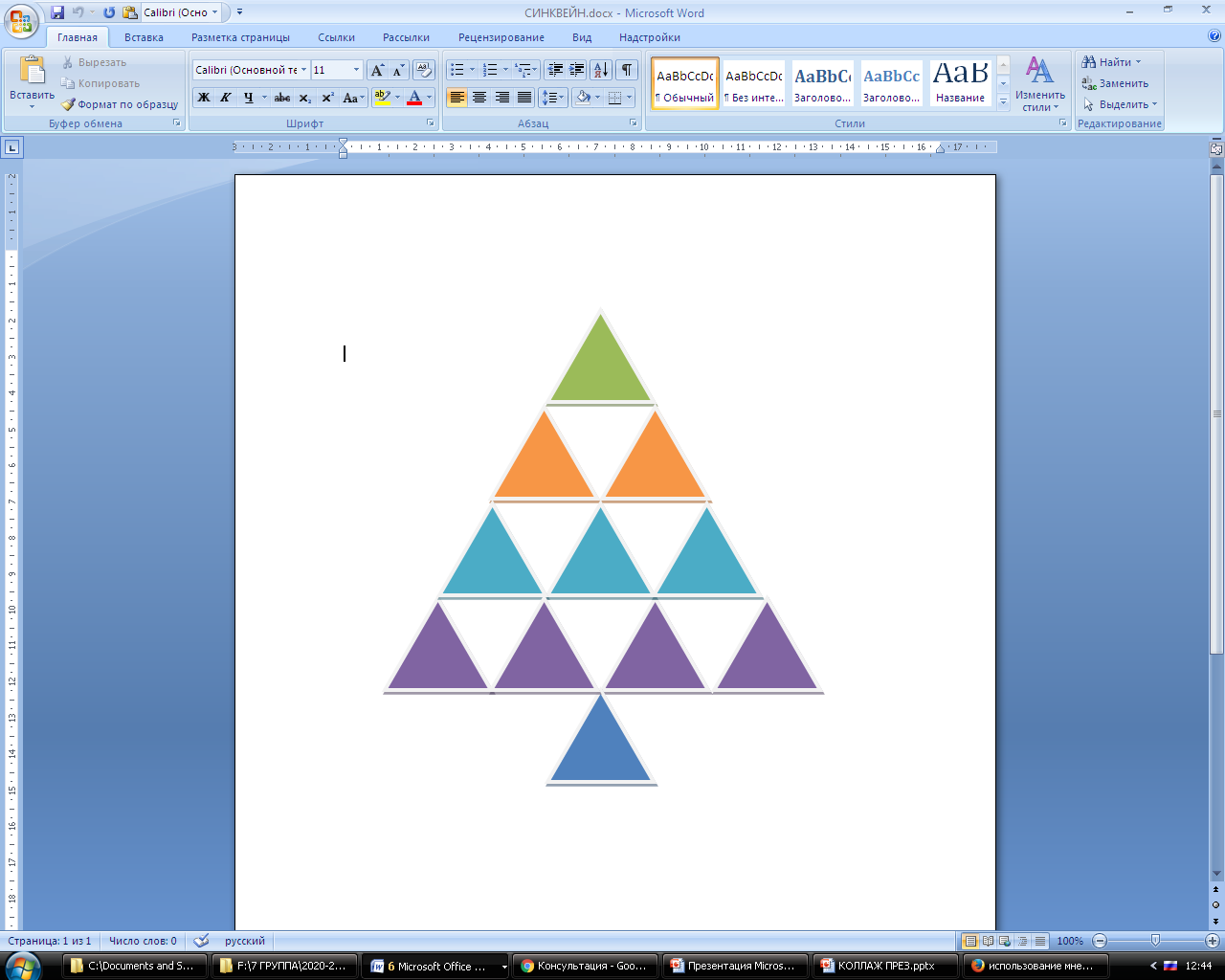 Спасибо за внимание!